INTOSAI WGEA
The 14th Steering Committee Meeting of the INTOSAI KSC
Dr. Vivi Niemenmaa, 13 September 2022
Currently 82 Member SAIs
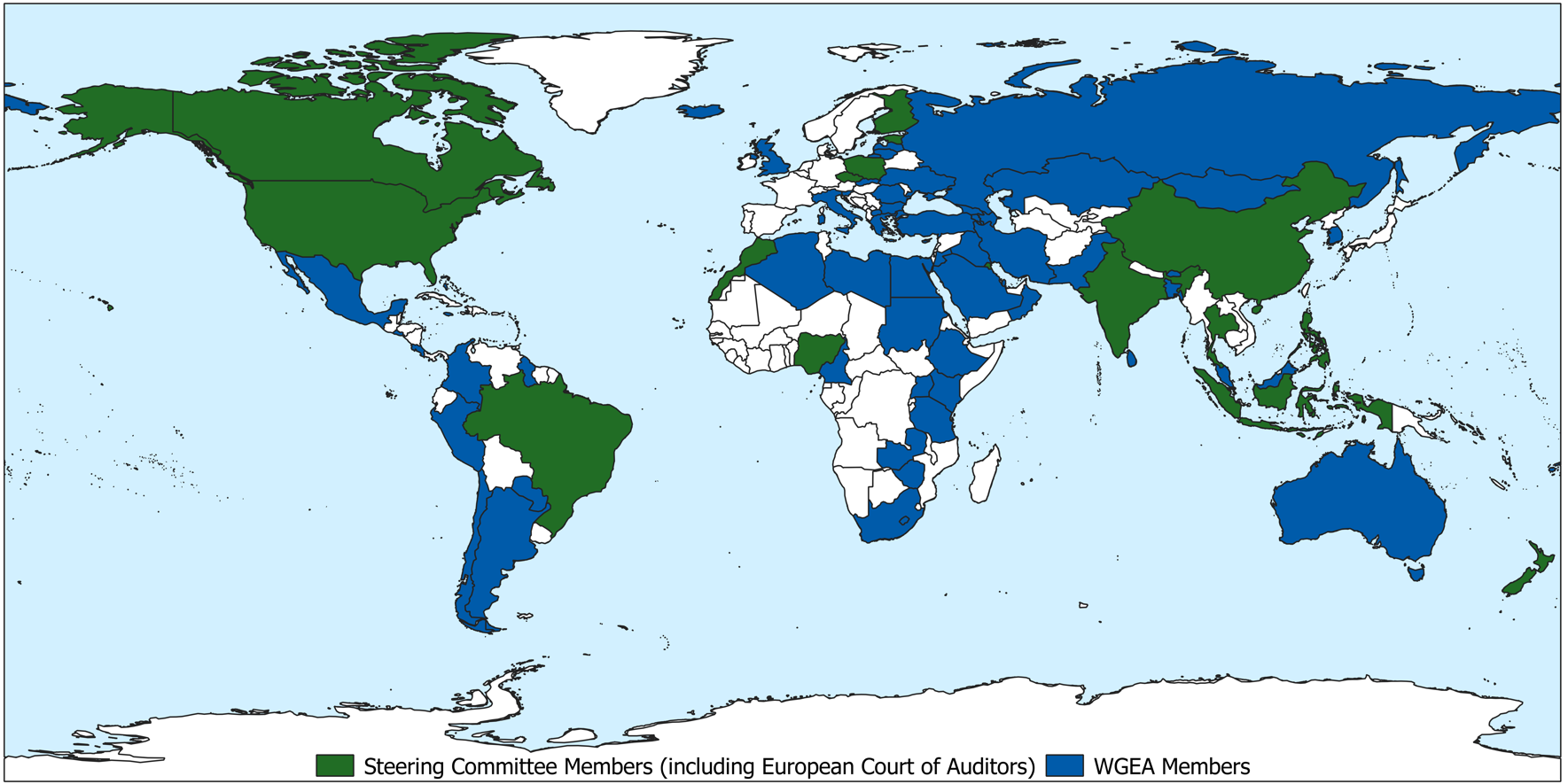 Six Regional Working Groups
AFROSAI (Nigeria)
ARABOSAI (Kuwait)
ASOSAI (China)
EUROSAI (Poland)
COMTEMA (Brazil)
PASAI (New Zealand)
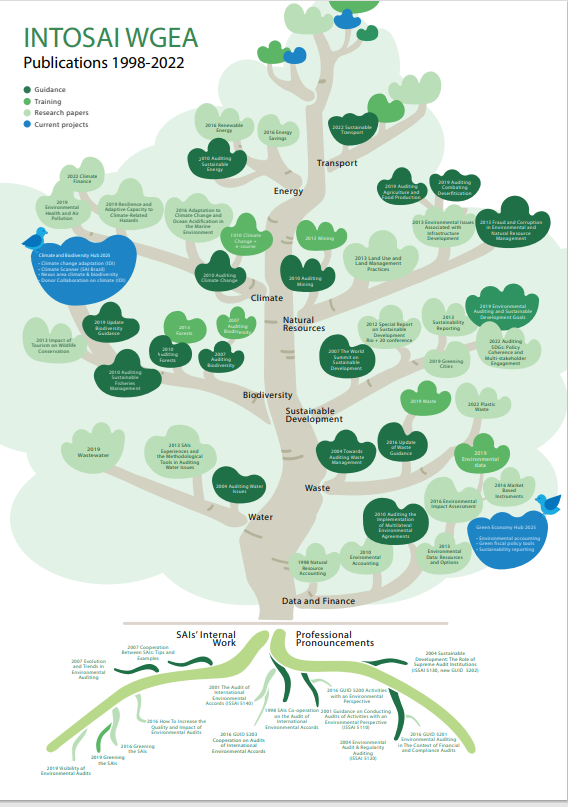 VISIONFor a common sustainable future – innovative environmental auditing
KEY GOALS: Increase the expertise in environmental auditing globallyEnhance environmental governance with high-quality contribution and visibility
WGEA contribution to the implementation of the KSC strategic objectives
KSC 1: Develop and maintain expertise in the various fields of public–sector auditing and help to provide content to the IFPP
In 2020-2022, WGEA published four reports with level-3 quality assurance:
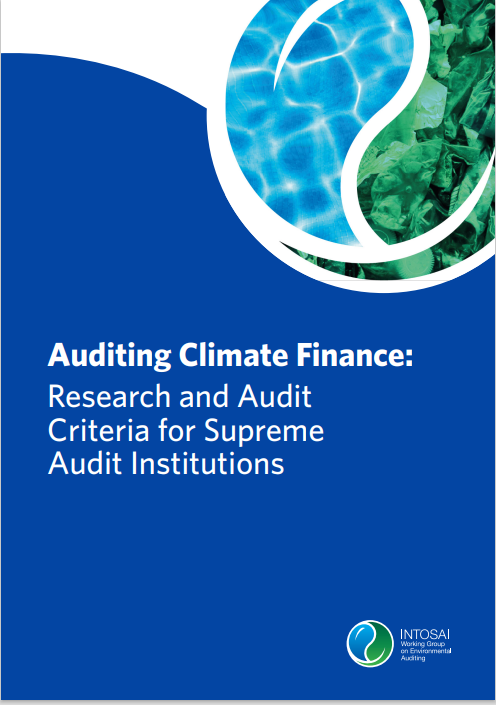 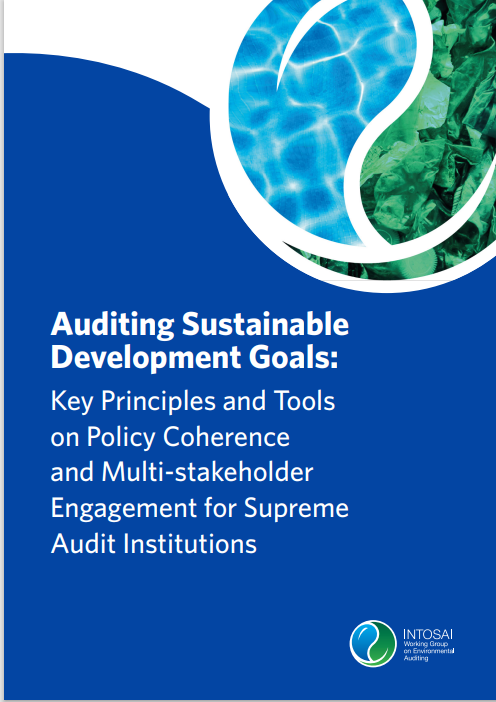 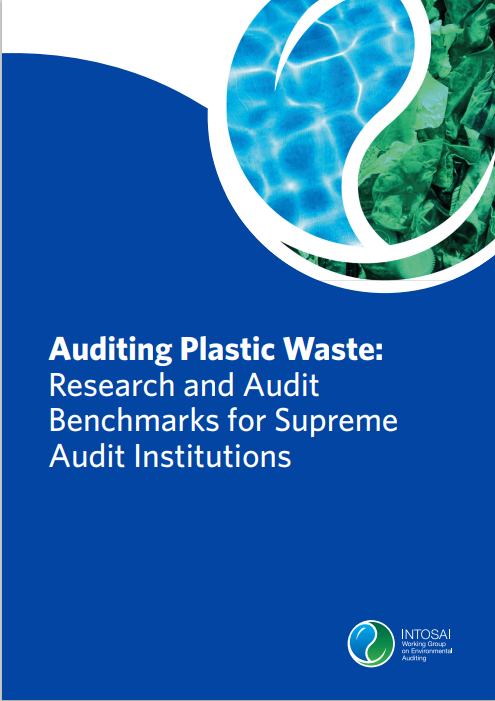 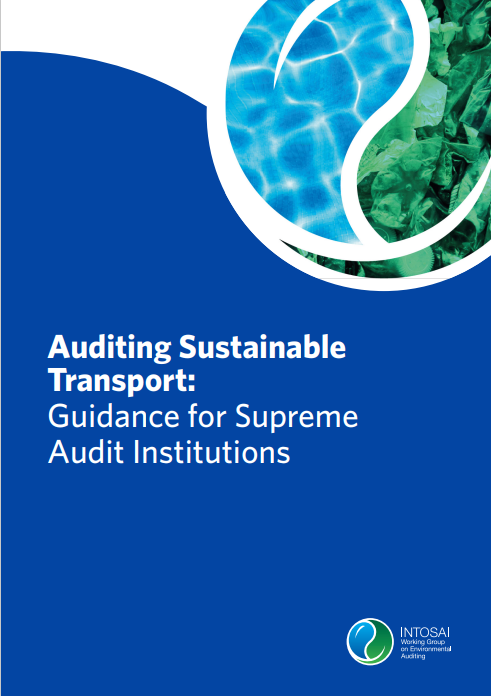 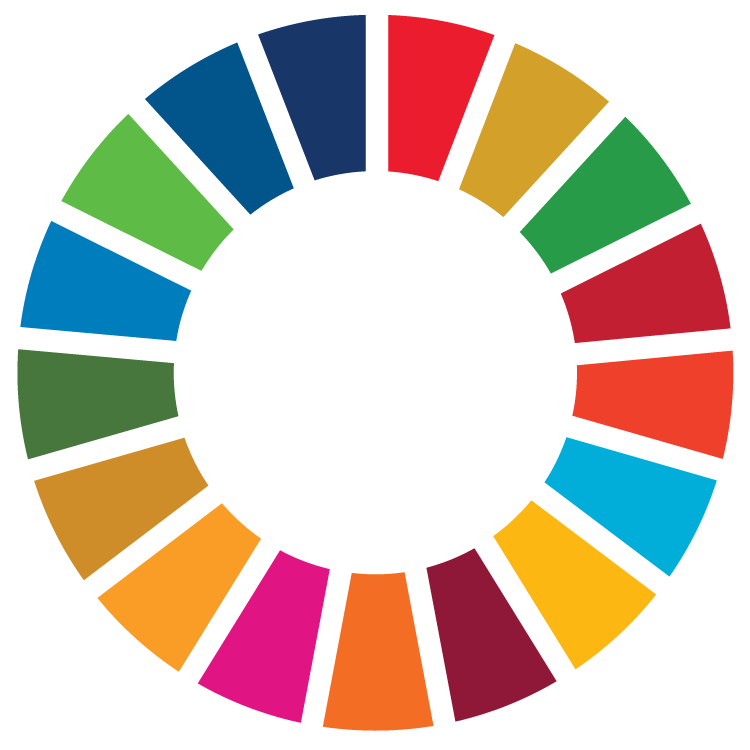 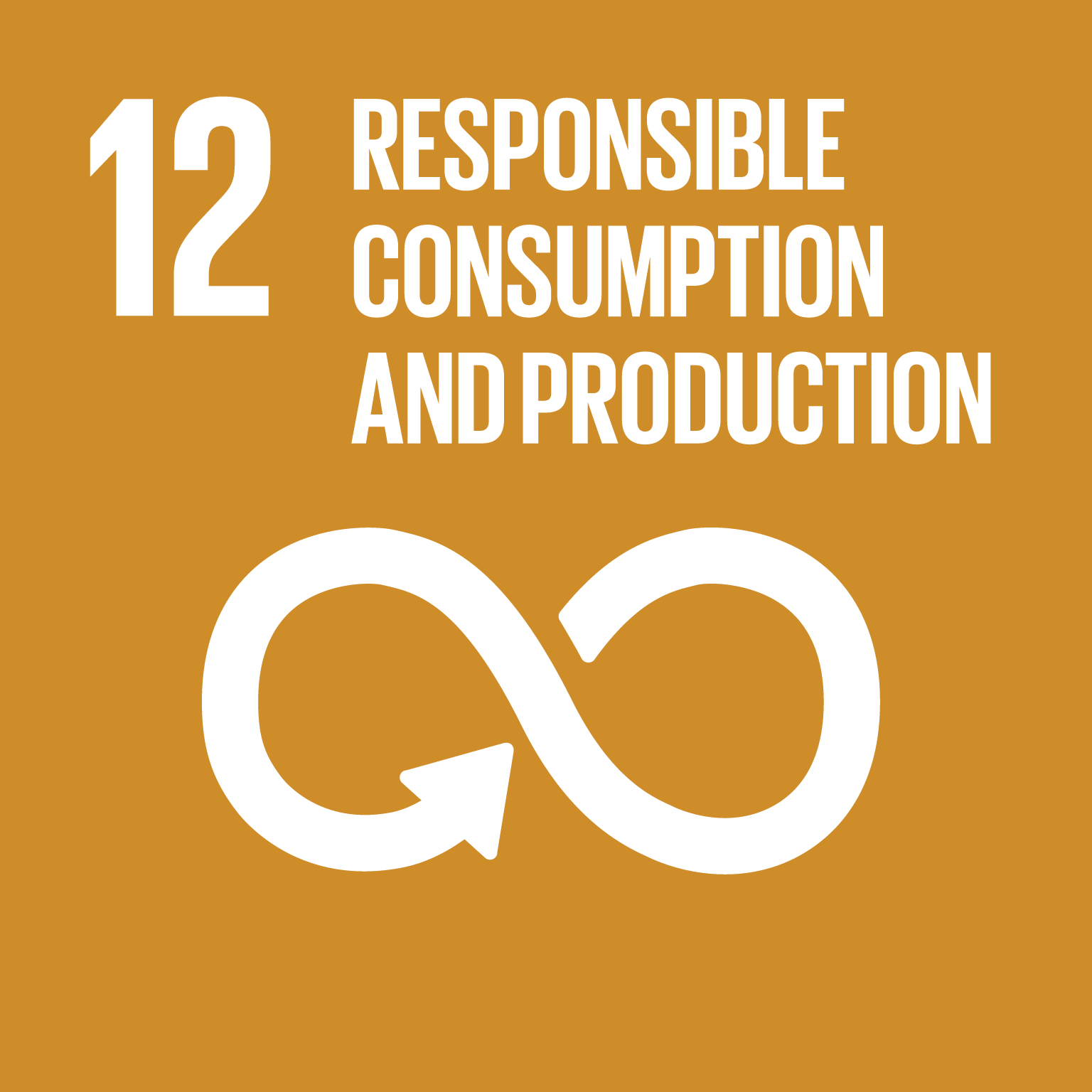 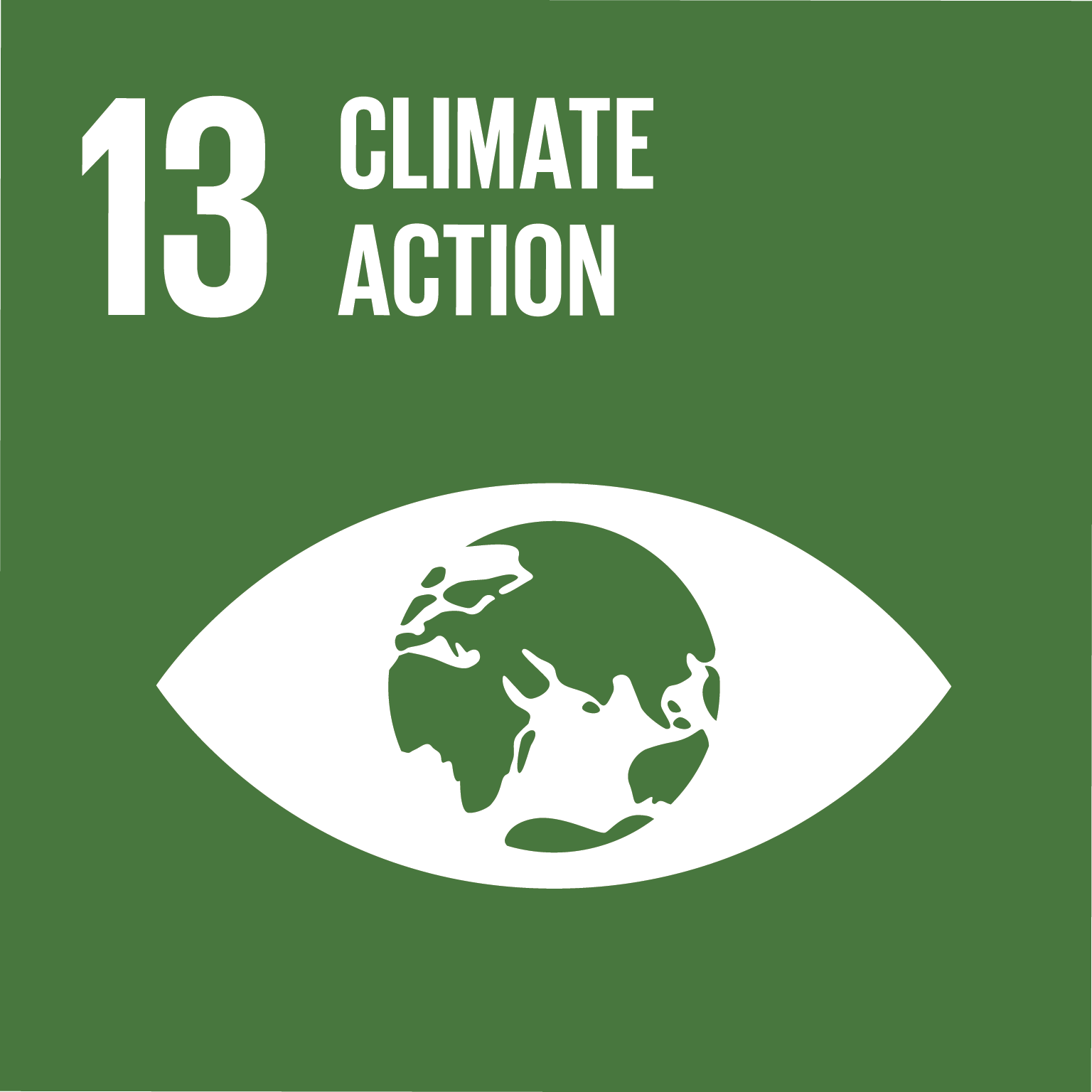 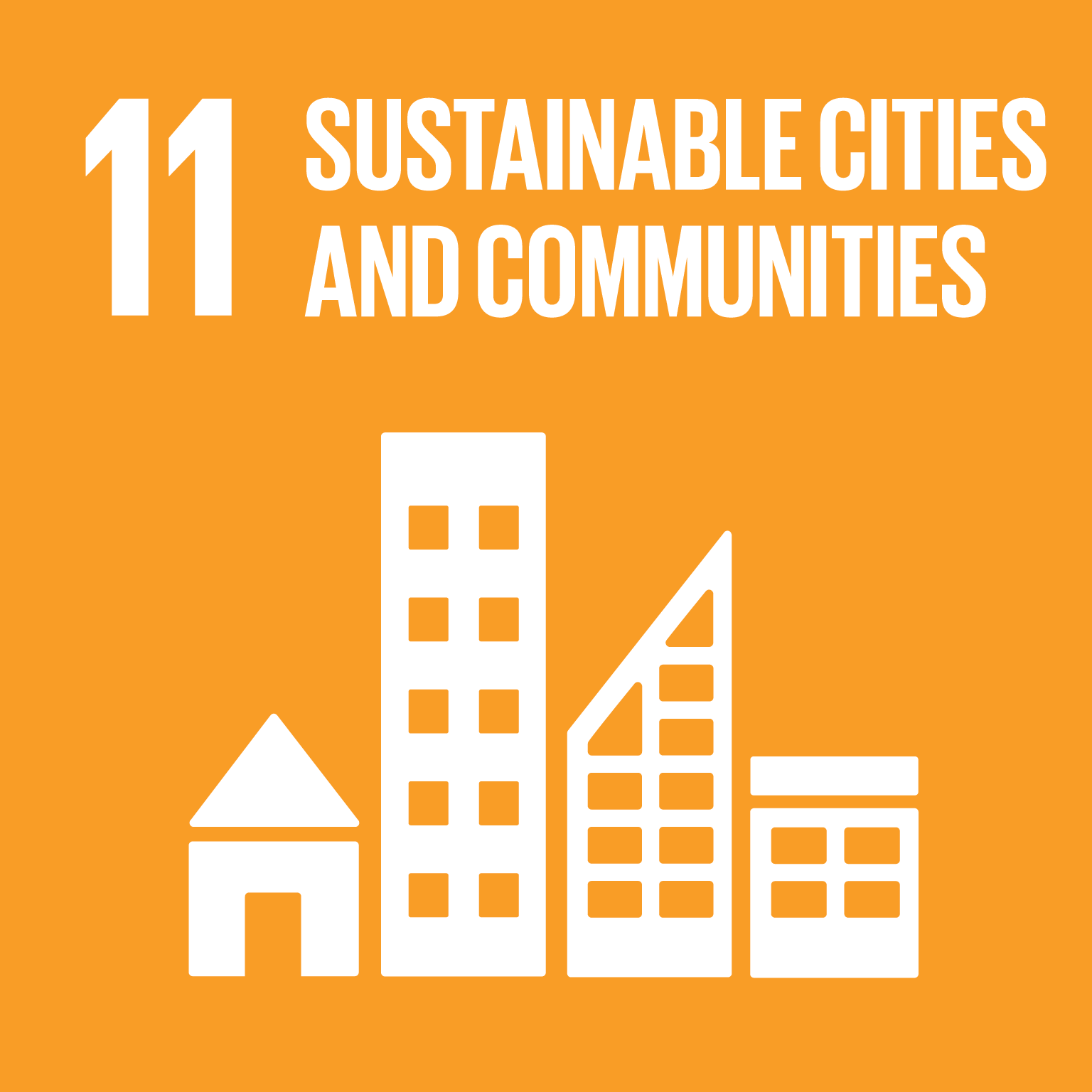 …KSC 1 on GUIDs
…KSC 1
Other publications
Summary report on the Work Packages
Seminar summaries on the Assembly topics (circular economy and upcoming one on climate resilience)
Experience sharing material on Citizen Participatory Audit
Bulletins (climate, SDG 14 & SDG 15, 30 years of WGEA)
Launch of a blog series

Collaboration with stakeholders
Large round of stakeholder interviews in 2021 to build and deepen existing relationships and get input for the strategy and work plan
KSC 2: Enable wide exchange of knowledge and experience among INTOSAI members
Two large Assemblies
Full virtual 20th Assembly in January 2021
Hybrid 21st Assembly in July 2022

Launch of an annual webinar in the context of climate COP climate conferences
Training activities: iCED training centre in India, MOOCs by SAI Estonia
Website, LinkedIn, Twitter
Environmental audit database allows benchmarking

These activities will continue in 2023-2025, with incresed focus on:
Diversity of products, including short seminars and podcasts
Piloting of twinning between newcomers and more experienced auditors and SAIs
KSC 3: Working with the CBC, IDI, and other INTOSAI entities, facilitate continuous improvement of SAIs through knowledge sharing
WGEA applied for an observer status in the CBC
Collaboration with IDI especially with SDG-related topics

In 2023-2025, a collaborative audit project on climate change adaptation together with the IDI and collaboration with IDI Donor Cooperation on climate change
Longer-term strategy up to 2030 Work Plan 2023-2025
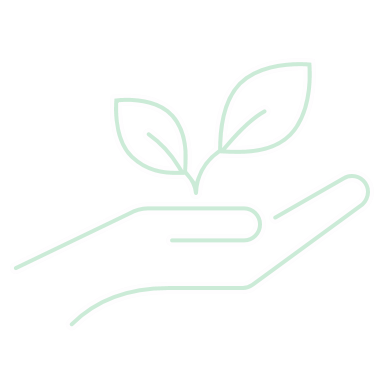 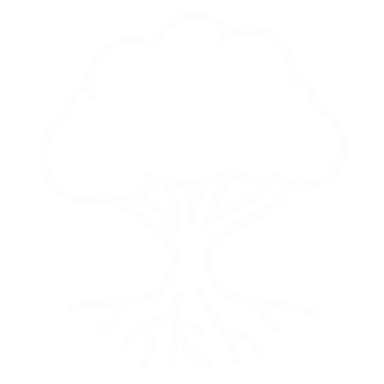 CLIMATE AND 
BIODIVERSITY HUB
GREEN 
ECONOMY HUB
Climate Scanner: Collaborative Rapid Reviews, Cooperation with SAI Brazil
Environmental Accounting
Collaborative Audits on Climate Change
Adaptation, Cooperation with IDI
Green Fiscal Policy Tools
INTOSAI-Donor Cooperation on Climate Change
Sustainability Reporting
Nexus Area: Climate and Biodiversity
Contact:
www.wgea.org

@WGEASecre

intosaiwgea@vtv.fi
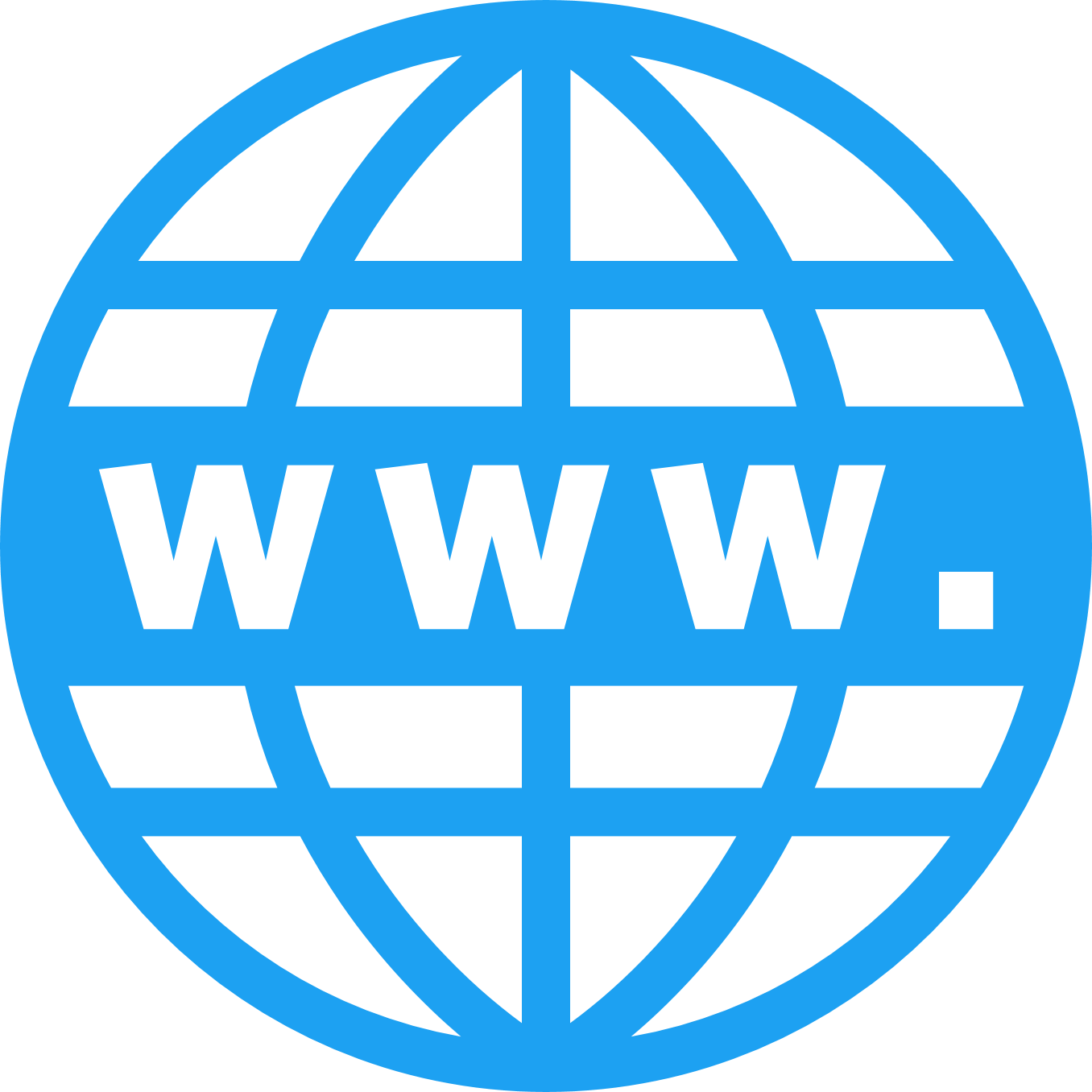 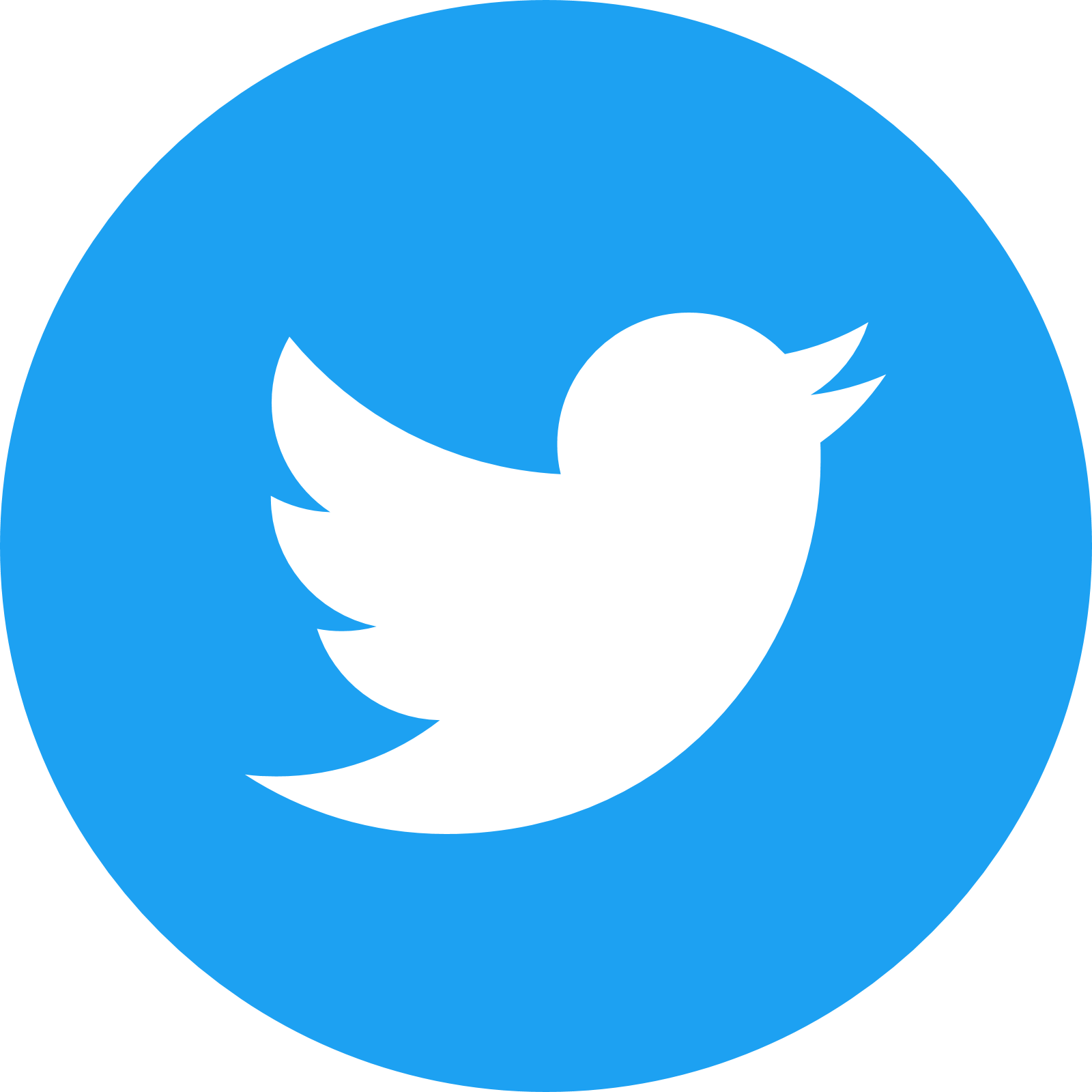 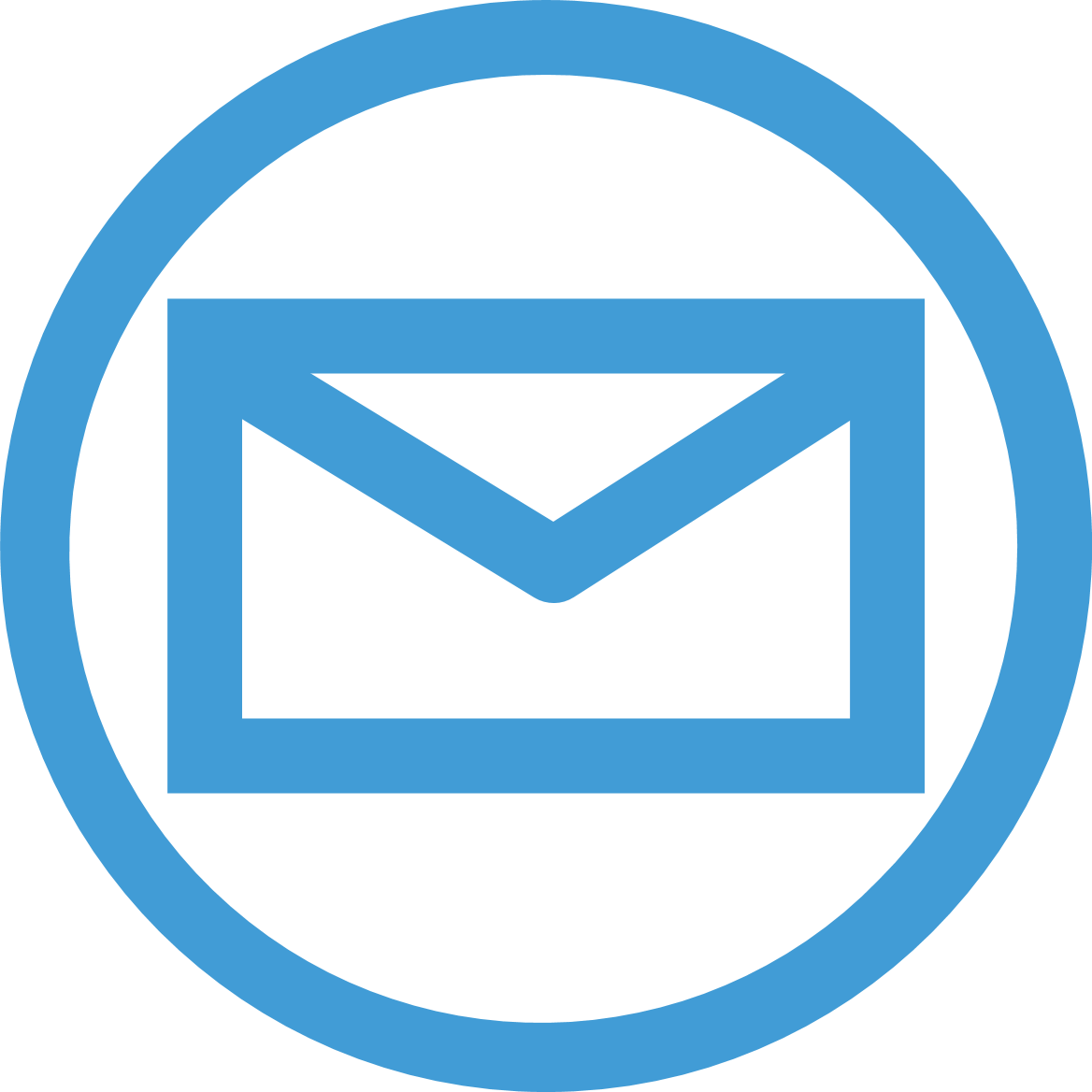 Thank you!